EQIP Interventions
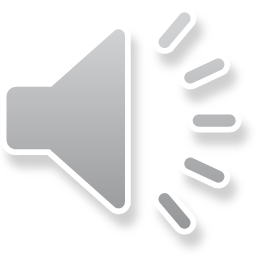 Module 4: EQIP Interventions & Performance Improvement Opportunities
[Speaker Notes: Welcome to the EQIP Curriculum! In this video, I will introduce the EQIP Interventions.]
EQIP Intervention Selection
During the enrollment period, the EQIP Entity will use the EQIP Entity Portal (EEP) to select clinical episodes and interventions. Each EQIP Entity is required to select at least one care intervention for each episode it selects:
Clinical Care Redesign and Quality Improvement 
Beneficiary/Caregiver Engagement
Care Coordination and Care Transitions
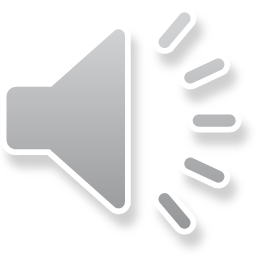 [Speaker Notes: During the enrollment period, the EQIP Entity will use the EQIP Entity Portal (EEP) to select clinical episodes and interventions. Each EQIP Entity is required to select at least one care intervention for each episode it selects:
Clinical Care Redesign and Quality Improvement 
Beneficiary/Caregiver Engagement
Care Coordination and Care Transitions]
Clinical Care Redesign and Quality Improvement
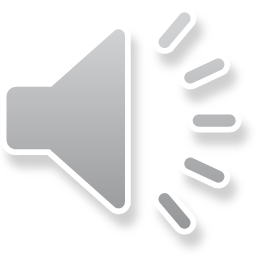 [Speaker Notes: Some examples of Clinical Care Redesign and Quality Improvement may include: Standardized, evidence-based protocols are implemented, for example for discharge planning and follow-up care.
Performance of medication reconciliation.
Elimination of duplicative, potentially avoidable complications or low value services.]
Beneficiary/Caregiver Engagement
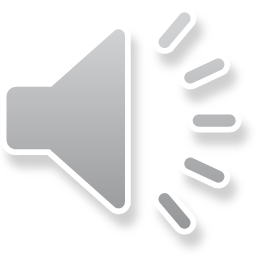 [Speaker Notes: Some examples of Beneficiary and Caregiver engagement may include: Patient education/shared decision making is provided pre-admission and addresses post-discharge options.
Implementation of  "health literacy" practices for patient/family education.]
Care Coordination and Care Transitions
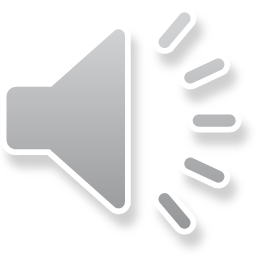 [Speaker Notes: Some examples of care coordination and care transitions may include: Assignment of a care manager and enhanced coordination to follow patient across care settings.
Interdisciplinary team meetings address patients’ needs and progress.
Selection of most cost efficient, high-quality settings of care.]
Agree to EQIP Interventions
EQIP Care Partner will sign a Care Partner Agreement (CPA) prior to the start of the Performance Year. Signing this agreement indicates they will comply with the intervention(s) they select. 

Please note today’s video highlighted just a few examples that fall into each EQIP Intervention Category. It is up to the EQIP Entity to decide how they wish to implement the interventions they select.
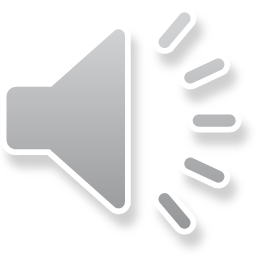 [Speaker Notes: EQIP Care Partners will sign a standard Arrangement Agreement indicating they will comply with the intervention(s) they select. 

Please note today’s video highlighted just a few examples that fall into each EQIP Intervention Category. It is up to the EQIP Entity to decide how they wish to implement the interventions they select.]
Want to Learn More?
Visit the full EQIP Curriculum to explore comprehensive learning modules and deepen your understanding of Maryland’s Episode Quality Improvement Program (EQIP).
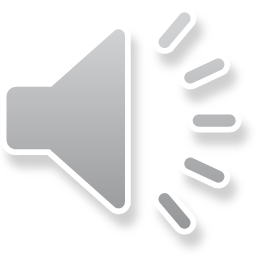 [Speaker Notes: Do you want to learn more about EQIP and how you can get involved in Value-based care in Maryland? Visit the full EQIP Curriculum to explore comprehensive learning modules and deepen your understanding of Maryland’s Episode Quality Improvement Program (EQIP).]